Бюджет для граждан
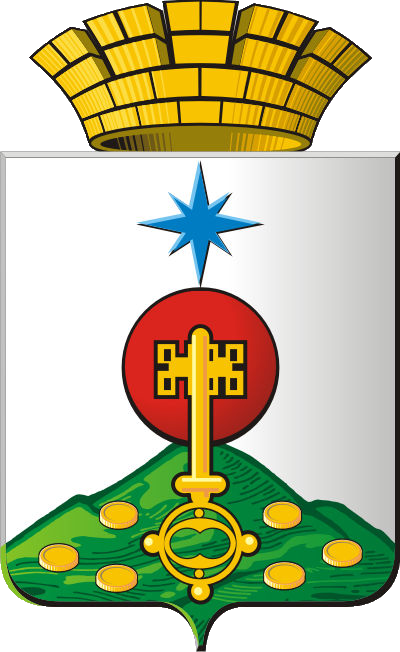 Бюджет Североуральского городского округа 
на 2021 год и плановый период 2022 и 2023 годов
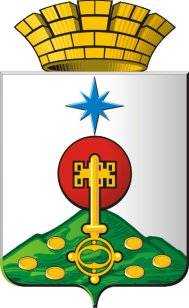 Бюджет для граждан
Уважаемые жители Североуральского городского округа!
 
В Бюджетном послании Президента Российской Федерации говорится о необходимости обеспечения прозрачности и открытости бюджетного процесса.
 
Одним из инструментов обеспечения прозрачности и публичности бюджета и бюджетного процесса для населения является  реализация "открытого бюджета" – "Бюджет для граждан".
 
Сегодня обеспечение открытости и прозрачности бюджетного процесса является одним из ключевых направлений деятельности Администрации Североуральского городского округа.
Администрация Североуральского городского округа предлагает бюджет на 2021 год и плановый период 2022 и 2023 годов в форме презентационного материала.
В «Бюджете для граждан» отражены основные направления бюджета города: доходы бюджета; объемы бюджетных ассигнований по наиболее значимым расходным обязательствам; плановые значения отдельных показателей, характеризующих результаты использования бюджетных средств.
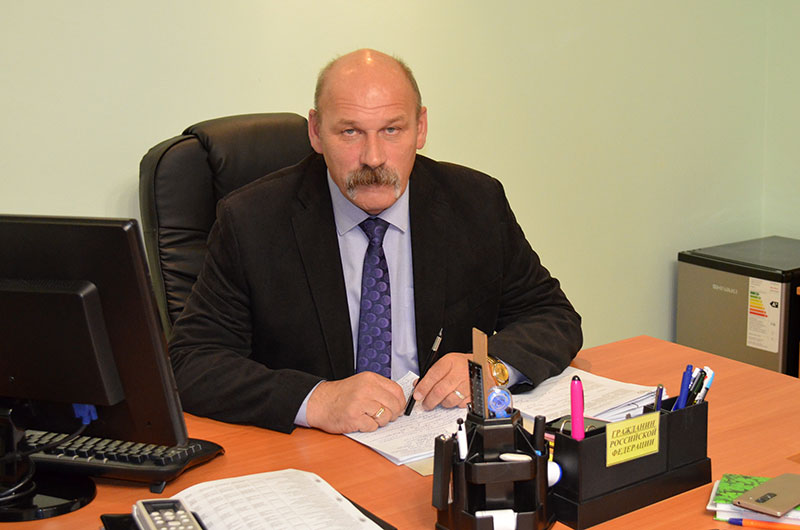 Администрация города заинтересована в участии как можно большего числа граждан  в решении вопросов, относящихся к бюджетному процессу. Важно и ценно мнение каждого гражданина, как по совершенствованию бюджетного процесса, так и по формированию доходной и расходной частей бюджета.
Открытая публикация «Бюджета для граждан» позволяет обеспечить доступ широкого круга граждан округа к всесторонней, своевременной, полной и сопоставимой информации по реализации бюджетной политики нашего города, в том числе в рамках муниципальных программ. Таким образом, каждый житель нашего города имеет возможность в полном объеме получить информацию о том, сколько город зарабатывает и сколько тратит. Каждый житель нашего города может самостоятельно ознакомиться с тем, каким образом расходуются бюджетные средства, какие задачи решаются при помощи бюджетных средств и какие программы являются для нас приоритетными; может разобраться в том, как бюджетная политика влияет на развитие нашего города, на улучшение качества жизни населения и каких результатов мы хотим добиться.
С Уважением,
Глава Североуральского городского округа В.П.Матюшенко
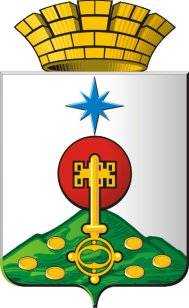 Основные понятия
Бюджет – это план доходов и расходов 
на определенный период
Государственные бюджеты появились 
в средние века. Слово «Бюджет» происходит от латинского «bulga» – «кожаный мешок, ранец». К нам же понятие «бюджет» пришло из Англии. Представляя в английском парламенте содержание доходов и расходов, канцлер казначейства (министр финансов) открывал мешок с деньгами и документами (budget). Эта процедура и называлась «открытие бюджета»
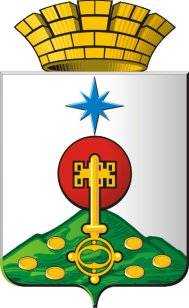 Основные понятия
Принцип прозрачности (открытости) бюджетной системы Российской Федерации означает:
√
√
√
√
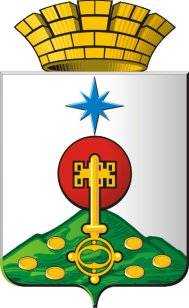 Основные понятия
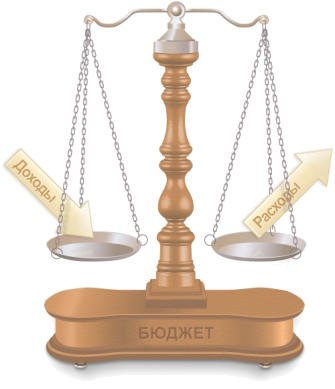 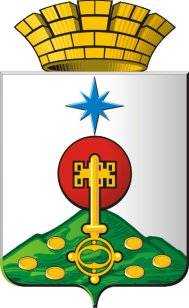 Основные понятия
Бюджет муниципального образования СГО составляется на три года – очередной финансовый год и плановый период 

Очередной финансовый год – год, на который составляется бюджет

Плановый период – два финансовых года, следующих за очередным финансовым годом
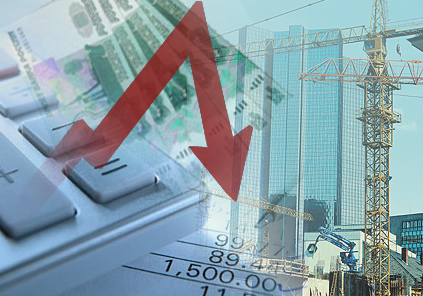 Составление бюджета основывается на:

Бюджетном послании Губернатора Свердловской области
Прогнозе социально-экономического развития СГО
Основных направлениях бюджетной, налоговой и долговой политики
Муниципальных программах
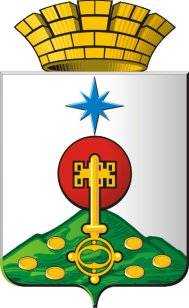 Основные понятия
Составление, рассмотрение и утверждение бюджета на 2021  год 
и плановый период 2022 и 2023 годы:
Рассмотрение проекта бюджета:
-Проект бюджета рассмотрен на заседаниях согласительных комиссий в соответствии с Постановлением Администрации СГО от 08.09.2020г № 763, с изменениями от 28.09.2020 ;
•Проект бюджета представлен на рассмотрение в Думу СГО 13.11.2020;
•В ноябре проект бюджета рассмотрен депутатами на заседании постоянной депутатской комиссии по бюджету и налогам и на заседании Думы СГО;
•Проект бюджета СГО на 2021 год и плановый период 2022 и 2023 годов рассмотрен 22 декабря на публичных слушаниях
Утверждение бюджета:
Бюджет СГО на 2021 год  и плановый период 2022 и 2023 годов утвержден депутатами на заседании Думы СГО 23.12.2020 года
Составление проекта бюджета:
Ответственные исполнители, порядок и сроки по составлению бюджета определены постановлением Администрации СГО от 22.07.2020 № 616.
Непосредственное составление проекта бюджета осуществляет Финансовое управление Администрации СГО
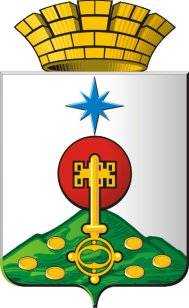 График подготовки бюджета
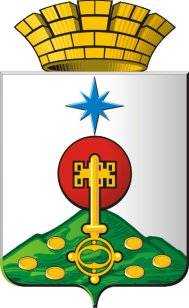 Публичные слушания
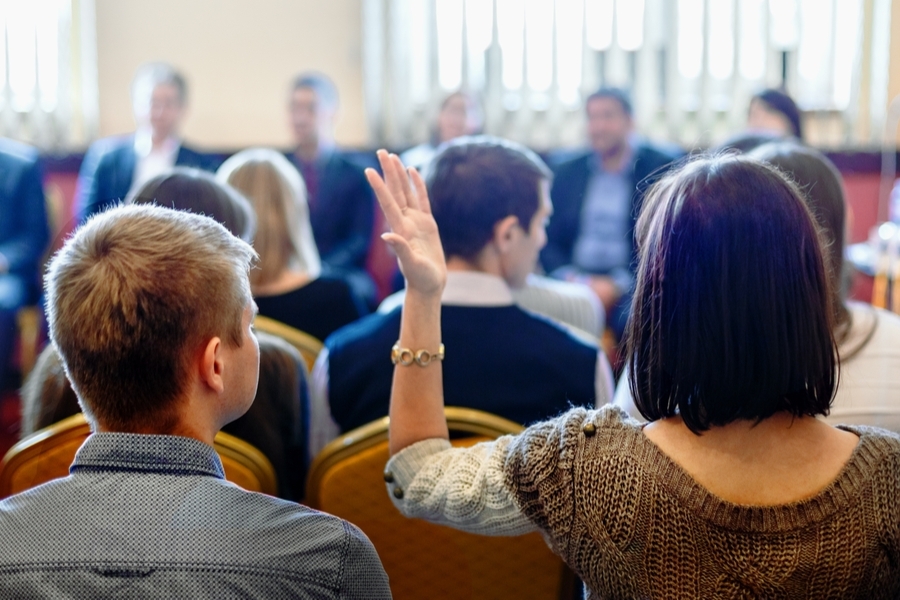 Публичные слушания – форма участия населения в осуществлении местного самоуправления. Публичные слушания организуются и проводятся с целью выявления мнения населения по проекту бюджета города на очередной финансовый год и плановый период.
Каждый житель вправе высказать свое мнение, представить материалы для обоснования своего мнения, представить письменные предложения и замечания для включения их в протокол публичных слушаний.
Результат публичных слушаний -  заключение, в котором отражаются выраженные позиции жителей СГО и рекомендации, сформулированные по результатам публичных слушаний. Заключение о результатах публичных слушаний подлежит опубликованию.
Публичные слушания по проекту решения Думы Североуральского городского округа «О бюджете Североуральского городского округа на 2021 год и плановый период 2022 и 2023 годов» состоялись 22 декабря 2020 года в актовом зале администрации СГО по адресу: ул. Чайковского, 15
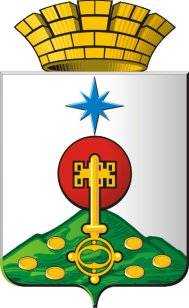 Показатели социально-экономического развития
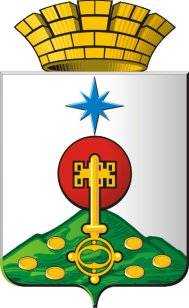 Прогноз социально-экономического развития
Основой экономического потенциала Североуральского городского округа является добыча полезных ископаемых
На 1 января 2021 года на территории Североуральского городского округа запланировано 316 юридических лиц
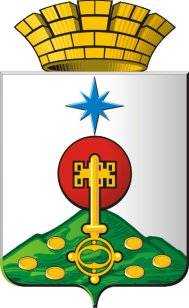 Показатели занятости населения по отраслям экономики
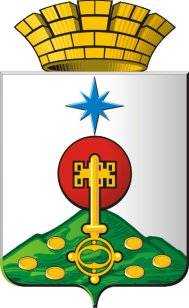 Основные характеристики бюджета, млн.руб.
на 2022 год
на 2023год
на 2021 год
1453,3
1498,9
1395,9
1503,1
1527,2
1477,0
49,8
28,3
81,1
Приоритетом бюджетной политики при формировании расходной части бюджета остается ее 
социальная направленность –  83,2% расходов планируется направлять    
на социально-культурную сферу.
Объем расходов в расчете на 1 жителя Североуральского городского округа составит 31,2 тыс.руб.
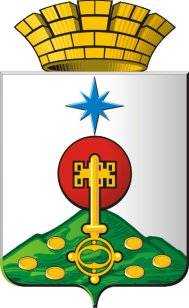 Доходы бюджета
Доходы бюджета – 
поступающие в бюджет денежные средства
Налоговые доходы  
Поступление от уплаты федеральных, региональных и местных налогов и сборов, предусмотренных Налоговым Кодексом Российской Федерации, законодательством Свердловской области и решениями Думы Североуральского городского округа
Неналоговые доходы
Платежи, которые включают в себя:
•доходы от использования и продажи имущества;
•платные услуги казенных учреждений;
•штрафы за нарушение законодательства;
•иные неналоговые доходы
Безвозмездные поступления
Поступления в местный бюджет из областного бюджета межбюджетных трансфертов в виде дотаций, субсидий, субвенций и иных межбюджетных трансфертов, а также поступления от физических и юридических лиц (кроме налоговых и неналоговых доходов)
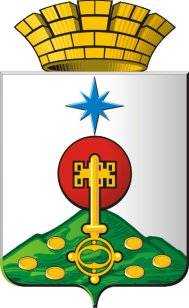 Нормативы отчислений в бюджет Североуральского городского округа
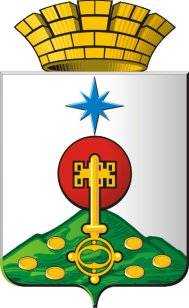 Динамика поступления доходов
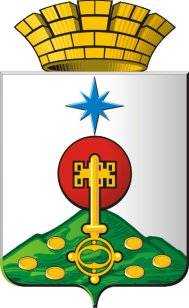 Структура доходов бюджета
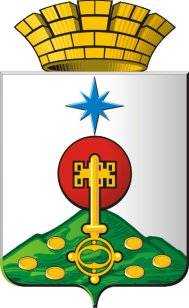 Структура налоговых доходов бюджета
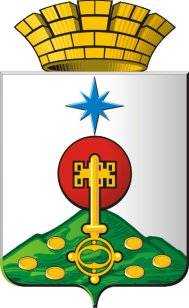 Структура неналоговых доходов бюджета
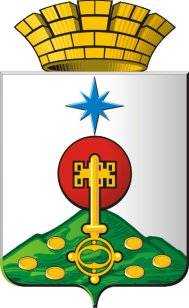 Нормативы зачислений налога на доходы физических лиц в бюджет Североуральского городского округа
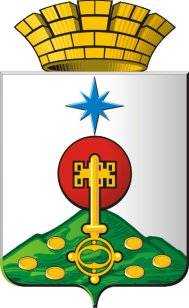 Особенности исчисления местных налогов
Земельный налог введен на территории Североуральского городского округа Решением Североуральской муниципальной Думы от 28.10.2020 N 48
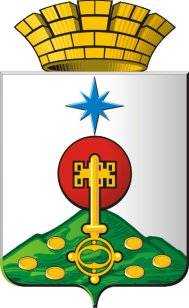 Особенности исчисления местных налогов
Земельный налог введен на территории Североуральского городского округа Решением Североуральской муниципальной Думы от 28.10.2020 N 48
Налоговые льготы:

Освобождаются от налогообложения:
граждане, достигшие возраста 60 и 55 лет (соответственно мужчины и женщины), за земли, занятые индивидуальными жилыми домами, личными подсобными хозяйствами (приусадебными участками), садовыми участками в коллективных садах и под гаражами (гаражными боксами).

2) субъекты малого и среднего предпринимательства, в которых инвалиды составляют не менее 50 процентов от общего числа работников и их доля в фонде оплаты труда составляет не менее 25 процентов, в отношении земельных участков, используемых ими для осуществления уставной деятельности.

3) добровольные пожарные, сведения о которых содержатся в сводном реестре добровольных пожарных три и более года, в фиксированной денежной сумме в размере не более 500 рублей в отношении одного земельного участка.
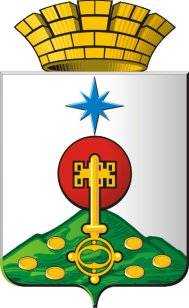 Расходы бюджета
РАСХОДЫ БЮДЖЕТА -выплачиваемые из бюджета денежные средства
РАСХОДЫ БЮДЖЕТА распределены по:
11
разделам бюджетной классификации
5
главным распорядителям
15
муниципальным программам
Бюджет на планируемый период – это
программный бюджет. 
Программный принцип формирования бюджета направлен на повышение эффективности расходования бюджетных средств.
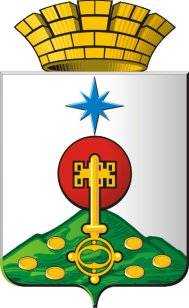 Распределение расходов бюджета СГО на 2021 годпо муниципальным программам и непрограммным направлениям, млн.руб.
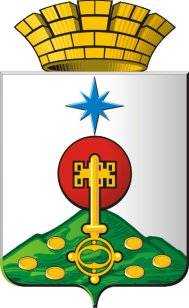 Структура расходов бюджета
1 228,8 млн.руб. будет направлено на финансирование социальной сферы:
образование, культура, социальная политика, физкультура, спорт
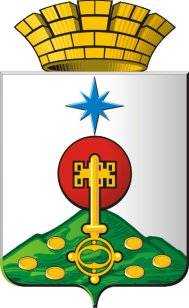 Расходы бюджета
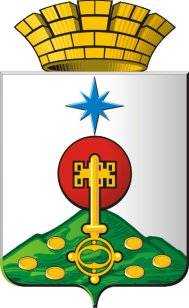 Расходы бюджета
Среднемесячная заработная плата работников муниципальных учреждений (в рублях)
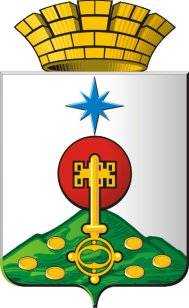 Расходы на образование
Оказание услуг в сфере образования осуществляют:
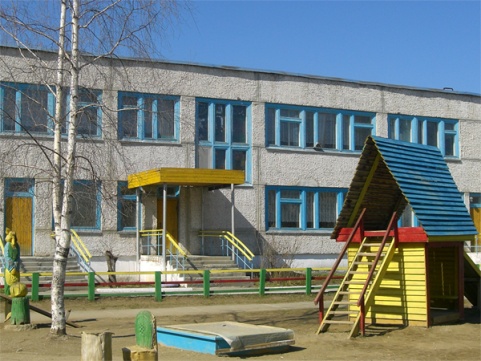 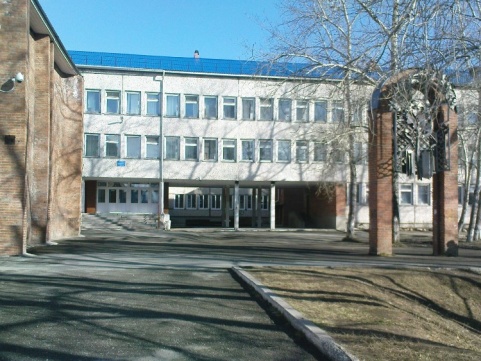 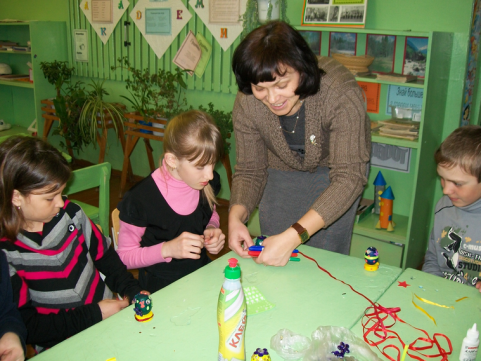 9 дошкольных учреждений
9 общеобразовательных учреждений
7 учреждений дополнительного образования
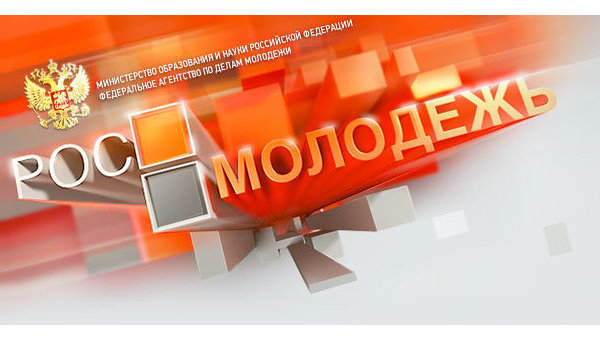 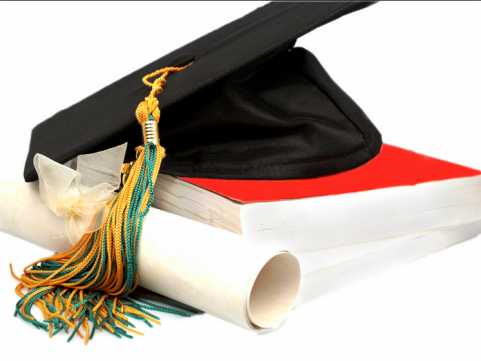 1 учреждение молодежной политики
4 прочих учреждения
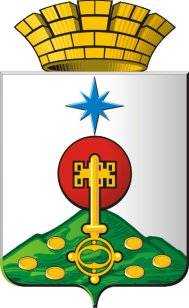 Расходы на образование
Основные направления расходов в области образования
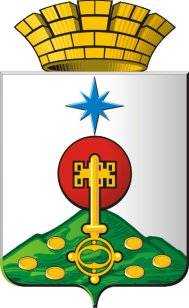 Структура расходов на образование
Дошкольное образование
35,3%
316,7 млн.руб.
Общее образование
45,3%
407,4 млн.руб.
100%
Образование
897,5
млн.руб.
Дополнительное образование
9,3 %
83,1 млн.руб.
Молодежная политика и оздоровление детей 4,4 %
39,3 млн.руб.
Другие вопросы в области образования 5,7 %
51,0 млн.руб.
Объем расходов в расчете на 1 жителя СГО в 2021 году составит 22,8 тыс.руб.
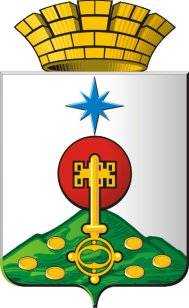 Расходы на образование
Объем средств бюджета СГО на общеобразовательные учреждения в год (млн. руб.):
Доля детей, охваченных образовательными программами дополнительного образования детей, в общей численности детей и молодежи в возрасте 5 -18 лет (%)
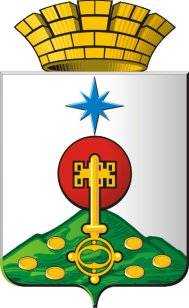 Расходы на образование
Объем средств бюджета СГО на дошкольное образование в год (млн.руб.)
В Составе расходов бюджета на дошкольное образование предусмотрены следующие направления
Содержание дошкольных образовательных организаций
Осуществление мероприятий по обеспечению антитеррористической защищённости (безопасности) объектов (территорий)
Капитальный ремонт, приведение в соответствие с требованиями пожарной безопасности и санитарного законодательства зданий и помещений, в которых размещаются дошкольные образовательные организации
Осуществление мероприятий по укреплению и развитию материально-технической базы
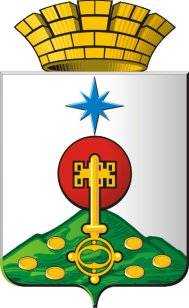 Расходы на культуру
Оказание услуг в сфере культуры осуществляют следующие учреждения:
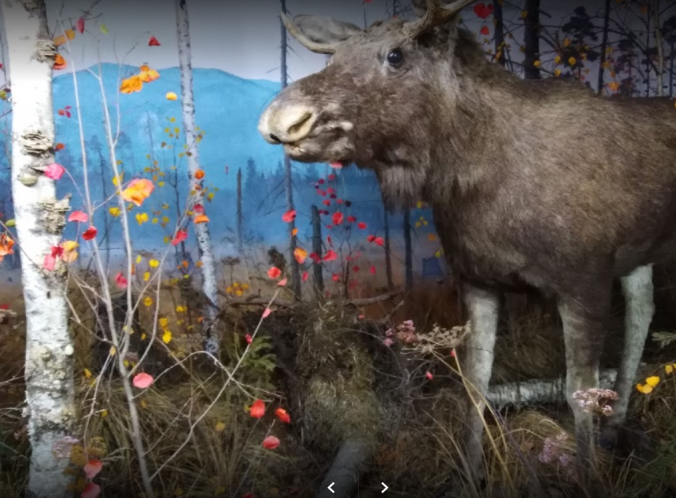 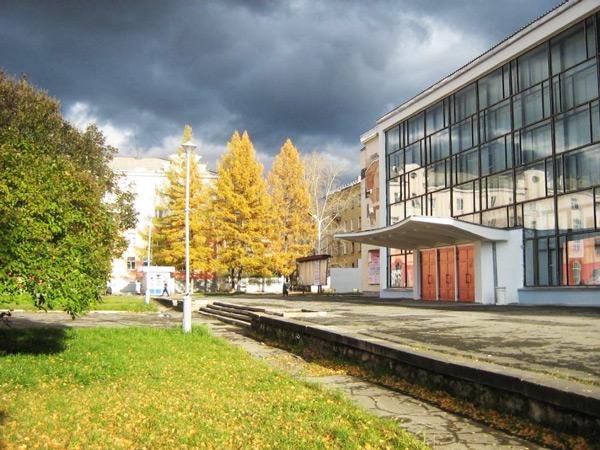 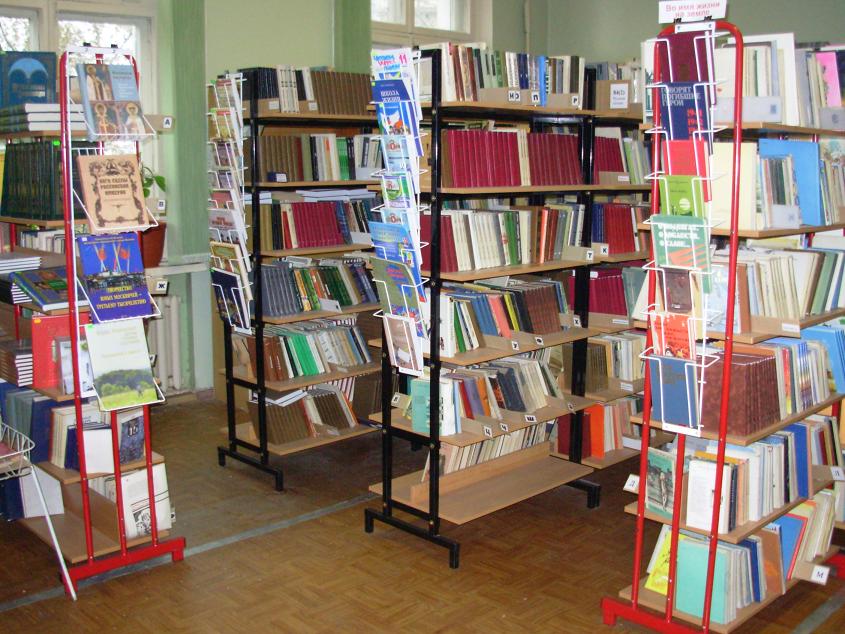 Центр культуры и искусства и 8 структурных подразделений
Музей
ЦБС
Объем расходов на культуру в млн. руб.
Объем расходов на культуру в расчете на 1 жителя СГО на 2021 год составит 2,0 тыс. руб.
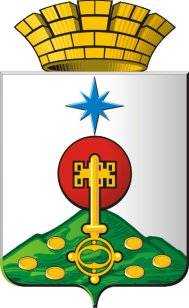 Расходы на культуру
Основные направления расходов в области культуры:
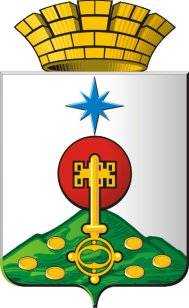 Расходы на физическую культуру и спорт
Основные направления расходов в области физической культуры и спорта:
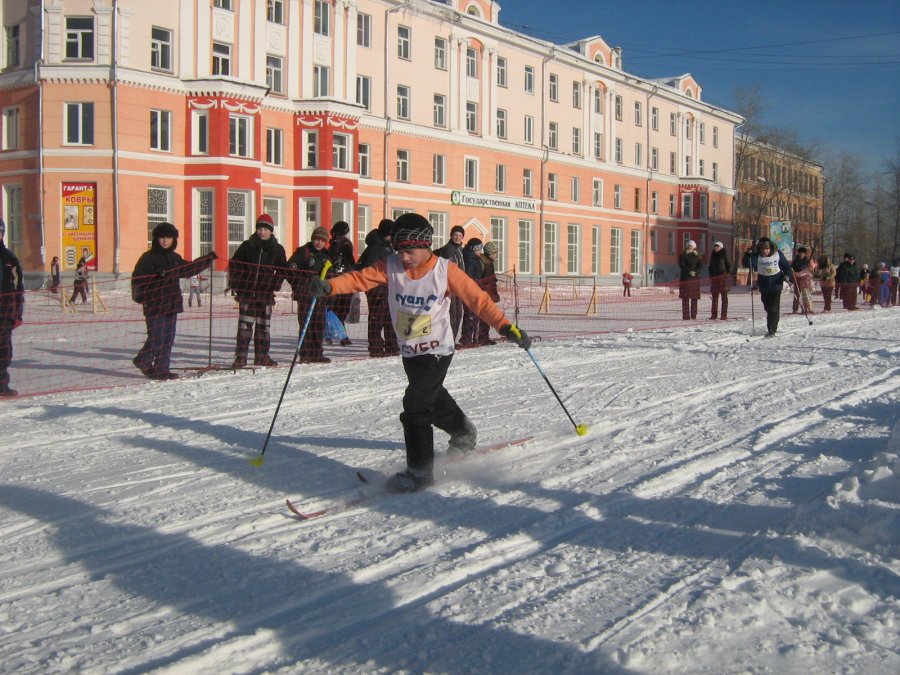 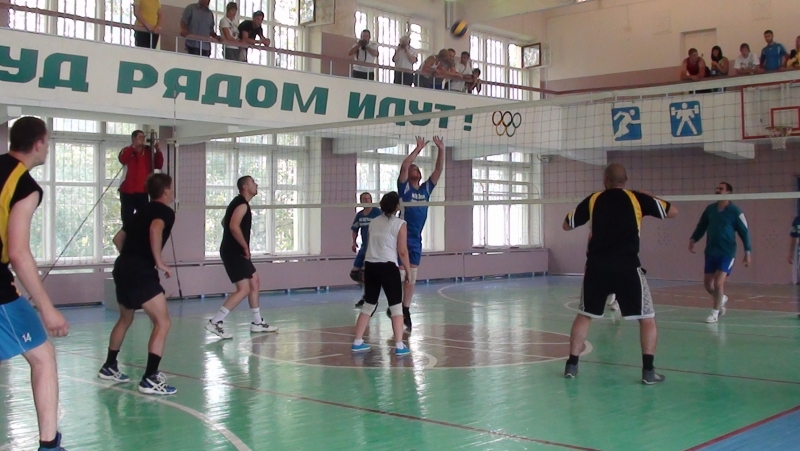 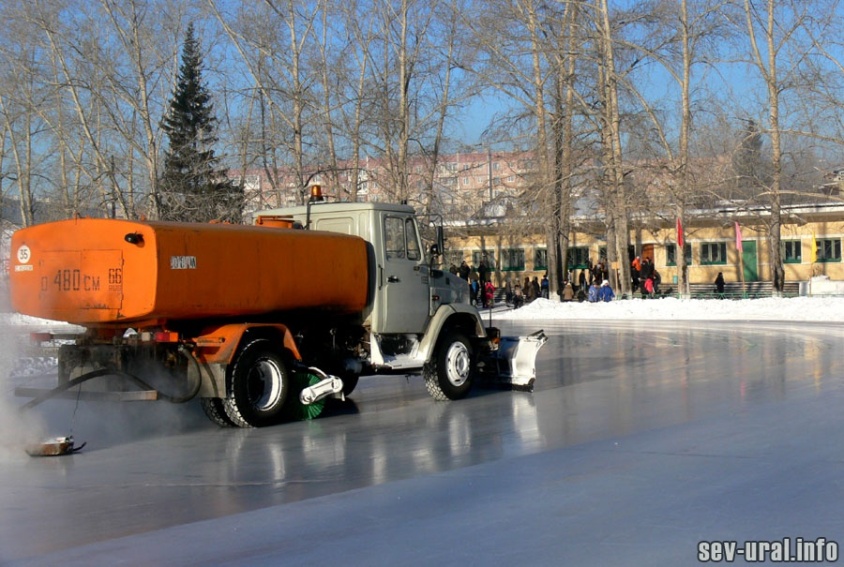 Проведение физкультурно-
оздоровительных и спортивно-
массовых мероприятий
Поддержка спортивных команд
и клубов для участия в
спортивных соревнованиях
Предоставление спортивных 
сооружений в пользование
гражданам СГО
Объем расходов на физическую культуру и спорт в 2021 году в млн. руб.
Объем расходов в расчете на 1 жителя СГО на 2021 год составит 1,7 тыс. руб.
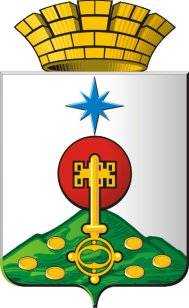 Расходы на физическую культуру и спорт
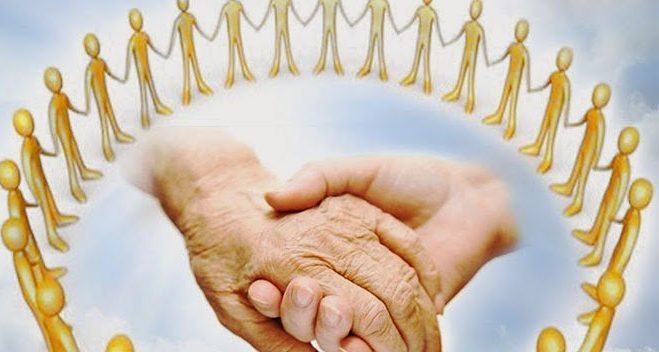 На социальную политику в 2021 году направлено  165,6 млн. руб.
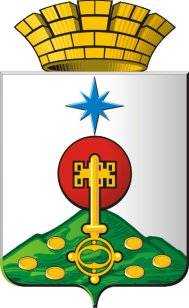 Расходы на национальную экономику
46,2млн. рублей на финансирование отраслей национальной экономики в 2021 году
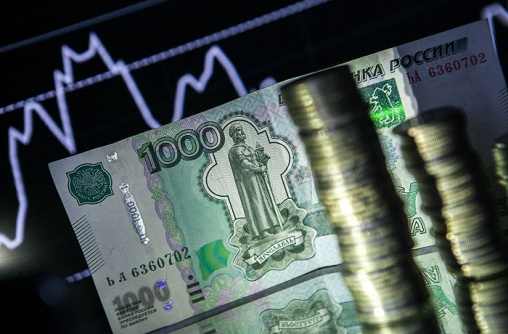 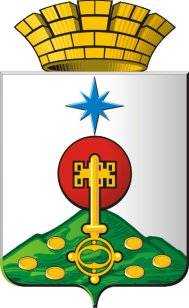 Расходы на национальную экономику
Организация транспортного обслуживания населения
10,8%
Расходы муниципального
дорожного фонда
64,5%
Расходы в области с/х ,
лесного хозяйства, развития малого
и среднего предпринимательства, 
архитектуры и 
градостроительства,
развитие туризма, связь и информатику
24,7%
Национальная экономика
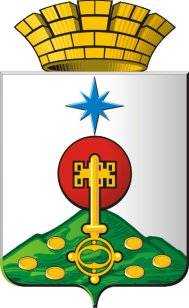 Расходы на национальную экономику
Разработка и экспертиза ПСД, содержание, капитальный ремонт, ремонт автомобильных дорог и искусственных сооружений, расположенных на них
Расходы муниципального дорожного фонда
(29,8 млн.рублей)
Обеспечение мероприятий по безопасности дорожного движения
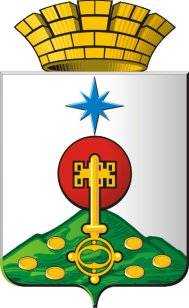 Расходы на жилищно-коммунальное хозяйство
Три основных направления в расходовании средств:
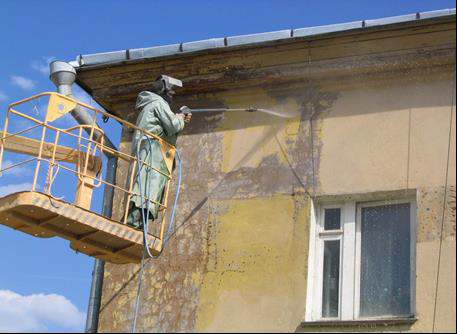 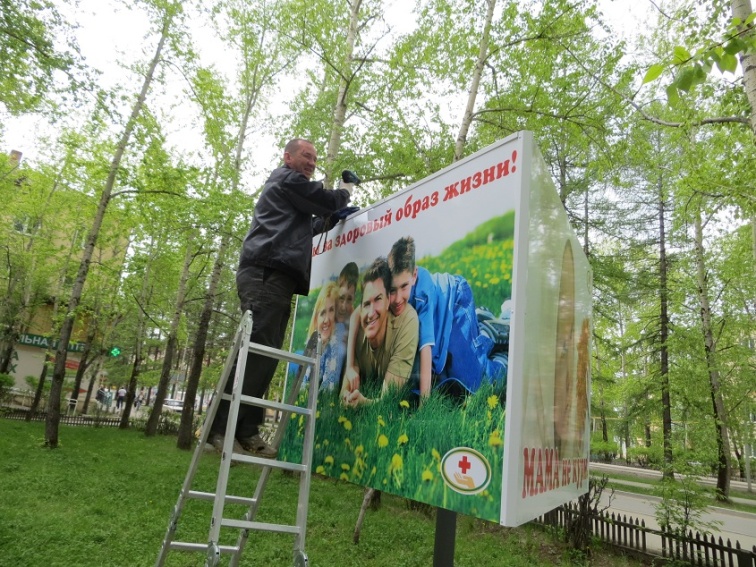 Финансирование
мероприятий в
области коммунального
хозяйства (9,8 млн.рублей)
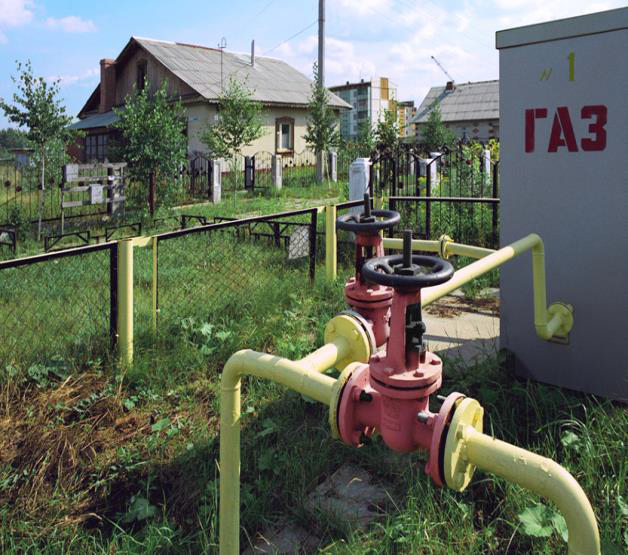 Финансирование
мероприятий в
области жилищного
хозяйства ( 8,0млн.рублей)
Благоустройство
территории
(43,7 млн.рублей)
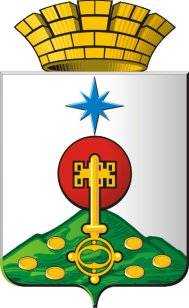 Расходы на жилищно-коммунальное хозяйство
75,8 млн. рублей на финансирование жилищно-коммунального хозяйства в 2021 году
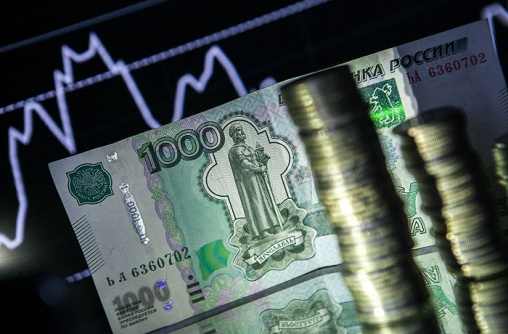 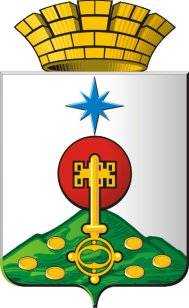 Расходы на жилищно-коммунальное хозяйство
Мероприятия в области жилищного хозяйства
Мероприятия в области коммунального хозяйства
Благоустройство территории
Капитальный ремонт многоквартирных домов;
Ремонт общего имущества и квартир муниципального жилищного фонда;
Взносы на капитальный ремонт общего имущества в многоквартирных домах;
Обследование жилищного фонда на предмет признания его аварийным, снос аварийного непригодного для проживания жилищного фонда
Строительство, реконструкция, модернизация объектов теплоснабжения, водоснабжения, водоотведения, разработка и экспертиза проектно-сметной документации;
Развитие газификации в СГО;
Оснащение жилых помещений приборами учета энергетических ресурсов;
Прочие мероприятия в области повышения энергетической эффективности коммунального хозяйства (разработка топливно-энерготехнического баланса, актуализация схем тепло-, водоснабжения и водоотведения и т.п.)
Организация, содержание и ремонт сетей уличного освещения, в т.ч. светодиодных консолей;
Модернизация системы уличного освещения, разработка и экспертиза ПСД;
Озеленение территории;
Содержание мест захоронения;
Благоустройство дворовых территорий СГО; 
Прочие мероприятия в области благоустройства;
Благоустройство общественных территорий СГО;
Обустройство и содержание контейнерных площадок, приобретение контейнеров.
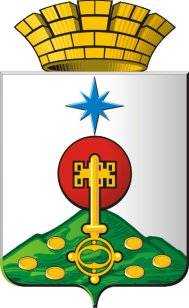 Расходы на жилищно-коммунальное хозяйство
РАСХОДЫ   БЮДЖЕТА   НА   БЛАГОУСТРОЙСТВО   ГОРОДА
млн. рублей
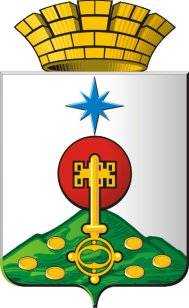 Межбюджетные отношения
Межбюджетные отношения –взаимоотношения между публично-правовыми образованиями по вопросам регулирования бюджетных правоотношений, организации и осуществления бюджетного процесса
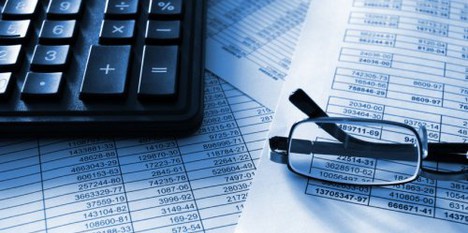 Межбюджетные трансферты –средства, предоставляемые одним бюджетом бюджетной системы Российской Федерации другому бюджету
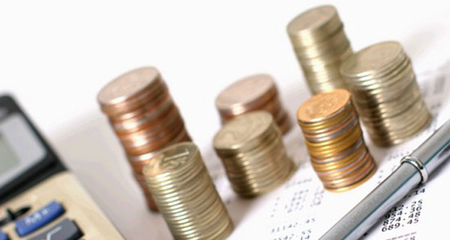 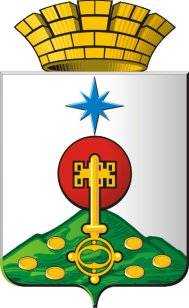 Межбюджетные трансферты
Из областного бюджета в бюджет города перечисляются межбюджетные трансферты в форме:

• Дотаций - без определения конкретной цели их использования

• Субсидий - в целях софинансирования расходных обязательств муниципального образования по вопросам местного значения

• Субвенций - на выполнение переданных государственных полномочий Российской Федерации и Свердловской области

• Иных межбюджетных трансфертов
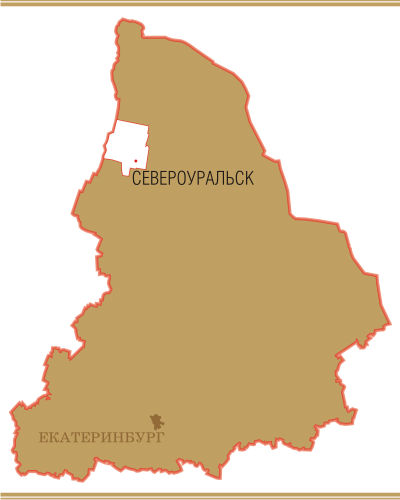 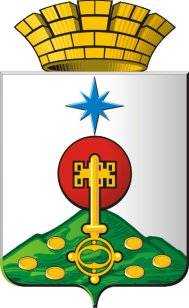 Межбюджетные трансферты
В 2021 году в бюджет города планируется поступление субвенций по 12 видам переданных государственных полномочий.
	Объем поступлений межбюджетных трансфертов будет уточняться в течении 2021 года после распределения Правительством Свердловской области межбюджетных трансфертов между муниципальными образованиями области.
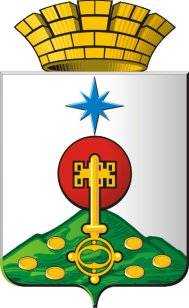 Межбюджетные трансферты
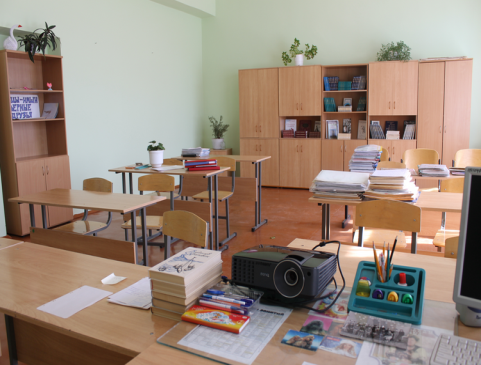 Реализация прав граждан в области образования – 
477,9 млн. руб.
СУБВЕНЦИИ 
на 2021 год
628,6
млн. руб.
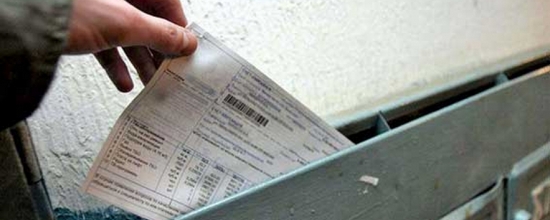 Выплаты гражданам на оплату жилых помещений и коммунальных услуг – 147,1 млн. руб.
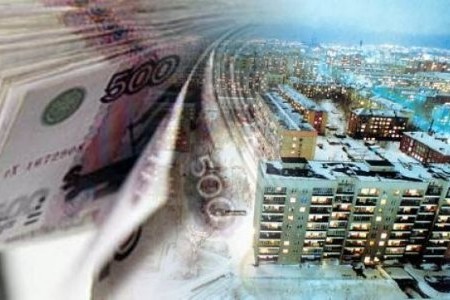 Иные переданные полномочия – 
3,6 млн. руб.
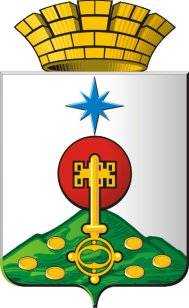 Муниципальный долг
1. Муниципальный долг - совокупность долговых обязательств муниципального образования. 
2. Муниципальный долг полностью и без условий обеспечивается всем муниципальным имуществом, составляющим муниципальную казну. 
3. Долговые обязательства муниципального образования могут существовать в форме: 
кредитных соглашений и договоров; 
займов, осуществляемых путем выпуска муниципальных ценных бумаг; 
договоров и соглашений о получении муниципальным образованием бюджетных кредитов от бюджетов других уровней бюджетной системы Российской Федерации; 
договоров о предоставлении муниципальных гарантий. 
Долговые обязательства муниципального образования не могут существовать в иных формах, за исключением предусмотренных настоящим пунктом. 
4. В объем муниципального долга включаются: 
основная номинальная сумма долга по муниципальным ценным бумагам; 
объем основного долга по кредитам, полученным муниципальным образованием; 
объем основного долга по бюджетным кредитам, полученным муниципальным образованием от бюджетов других уровней; 
объем обязательств по муниципальным гарантиям, предоставленным муниципальным образованием. 
5. Органы местного самоуправления используют все полномочия по формированию доходов местного бюджета для погашения своих долговых обязательств и обслуживания долга. 

Управление муниципальным долгом Североуральского городского округа осуществляется Администрацией Североуральского городского округа в соответствии с Уставом Североуральского городского округа
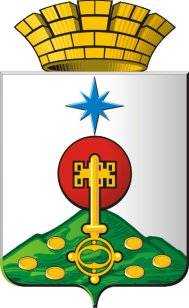 Размер и структура муниципального долга, объем и структура расходов на его обслуживание
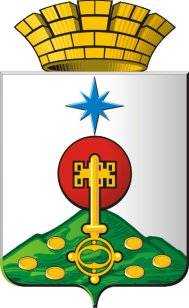 О Финансовом управлении
Разработчиком презентации «Бюджет для граждан» является Финансовое управление Администрации Североуральского городского округа
Основные задачи управления:

1. Составление проекта бюджета на очередной финансовый год и плановый период;
2. Организация исполнения бюджета;
3. Осуществление финансового контроля за исполнением бюджета
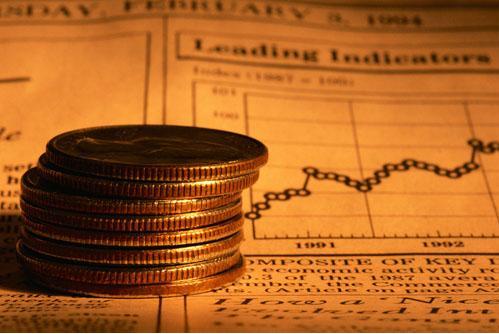 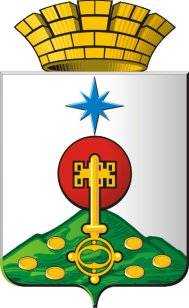 Бюджет для граждан
СПАСИБО ЗА ВНИМАНИЕ !